8.4 Angular Variables and Tangential Variables
8.4 Angular Variables and Tangential Variables
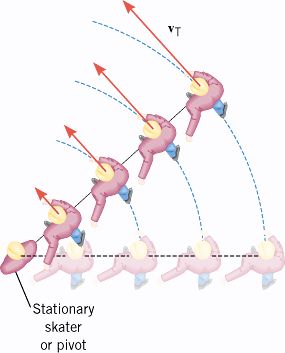 8.4 Angular Variables and Tangential Variables
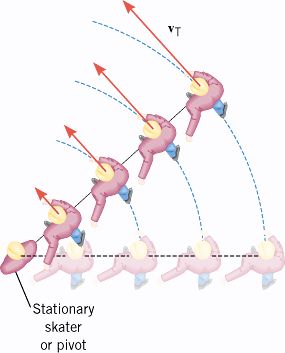 In the familiar ice-skating stunt known as “crack-the-whip,” a number of skaters attempt to maintain a straight line as they skate around the one person (the pivot) who remains in place.
Angular Variables and Tangential Variables
During a time t, the line of skaters sweeps through an angle q  . An individual skater, located at a distance r from the stationary skater, moves through a distance s on a circular arc.
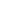 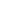 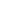 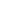 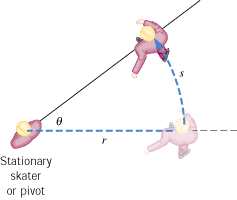 8.5 Centripetal Acceleration and Tangential Acceleration
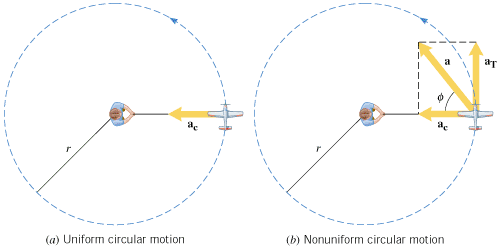 A Discus Thrower
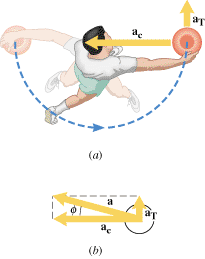 8.6 Rolling Motion
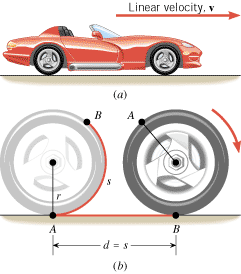 8.6 Rolling Motion
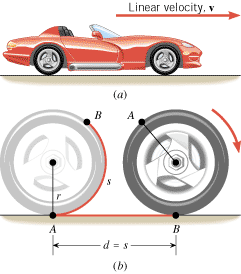 8.6 Rolling Motion
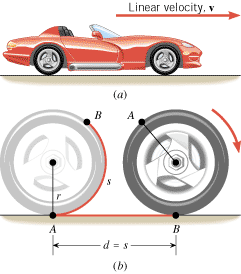 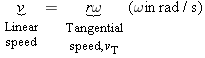 8.6 Rolling Motion
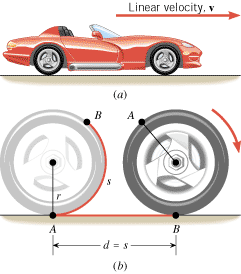 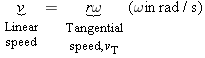 Problem-53  An Accelerating Motorcycle
A motorcycle accelerates uniformly from rest and reaches a linear speed of 22.0 m/s in a time of 9.00 s. The radius of each tire is 0.280 m. What is the magnitude of the angular acceleration of each tire?
8.7 The Vector Nature of Angular Variables
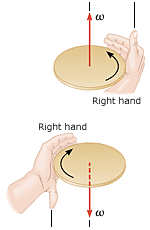 Right-Hand Rule. Grasp the axis of rotation with your right hand, so that your fingers circle the axis in the same sense as the rotation. Your extended thumb points along the axis in the direction of the angular velocity vector.